New Ablation Technologies: In the Future…
VT Symposium 2022
Dec 3, 2022
Jaemin Shim, MD, PhD

Arrhythmia Center, 
Korea University Anam Hospital, Seoul, Korea
Newer Methods for VT Ablation
To improve RF lesion
Half-normal saline irrigation
Simultaneous unipolar RF ablation
Bipolar RF ablation
Intramural needle ablation
Alternatives to RF
Retrograde ethanol ablation
Cryoablation
Laser ablation
Shock-wave catheter ablation
Stereotactic radioablation
Pulsed field electroporation
Half-normal Saline Irrigation
Decreasing the ionic content of the fluid surrounding the catheter-tip electrode increases the resistance of current flow through the surrounding blood, increasing preferential current delivery into the myocardium.
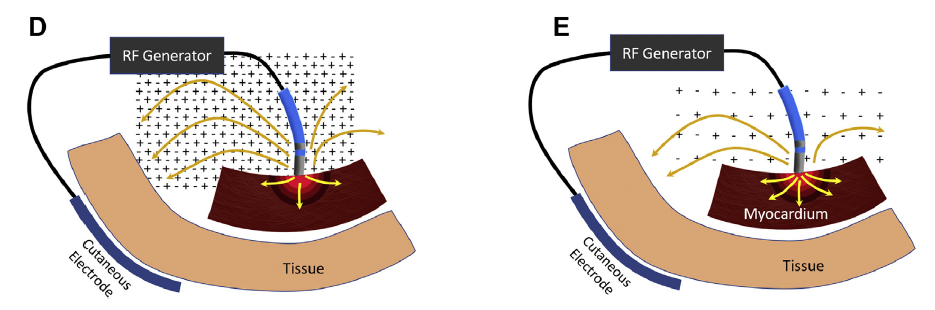 Stevenson WG, et al. Can J Cardiol. 2022.
Half-normal Saline Irrigation
Out of 160 OT‐VA cases (51±15‐year‐old, 62 males), 31 underwent HNS irrigation after a failed standard NS‐irrigated ablation
Additional acute success in 21 of 31 (67.7%) patients
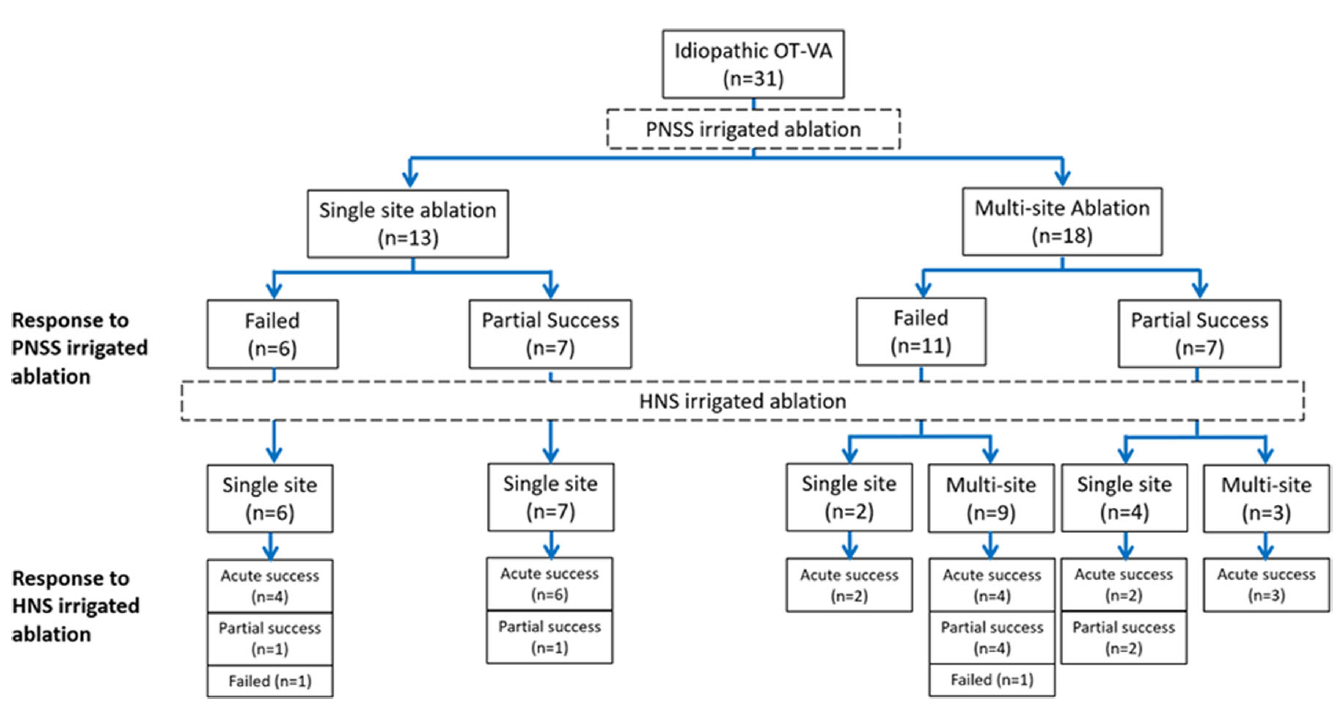 Chung FP, et al. J Cardiovasc Electrophysiol. 2019;30(9):1508-1516.
Half-normal Saline Irrigation
Out of 160 OT‐VA cases (51±15‐year‐old, 62 males), 31 underwent HNS irrigation after a failed standard NS‐irrigated ablation
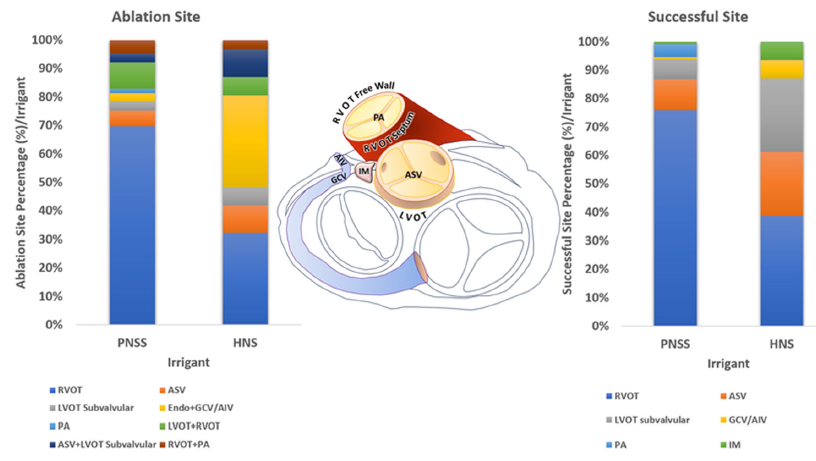 Chung FP, et al. J Cardiovasc Electrophysiol. 2019;30(9):1508-1516.
CASE
RNH #1989619
30-year-old female, syncope with palpitation
4 times of RFCA for OT VT/PVC (RVOT & LVOT) at other hospital
No SHD, LVEF=55%
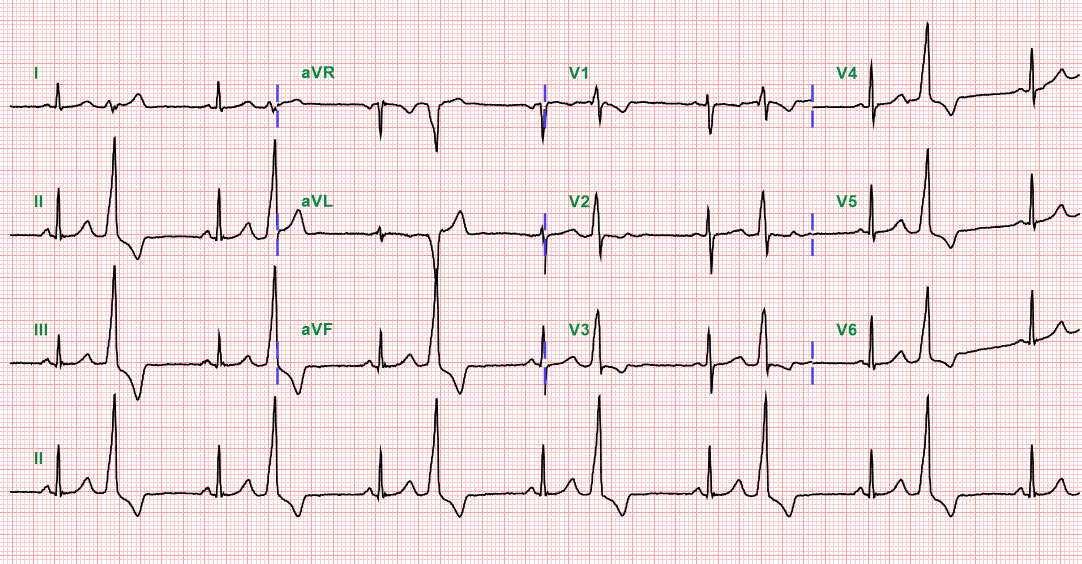 CASE
RNH #1989619
Serial ECG changes
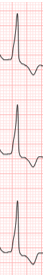 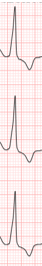 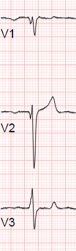 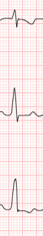 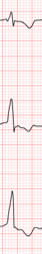 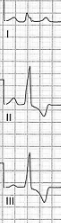 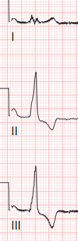 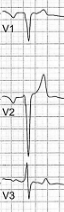 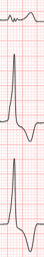 V1
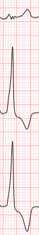 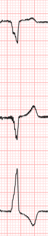 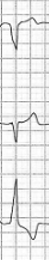 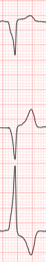 aVR
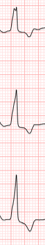 V4
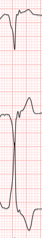 I
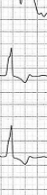 V2
II
aVL
V5
III
V3
aVF
V6
CASE
RNH #1989619
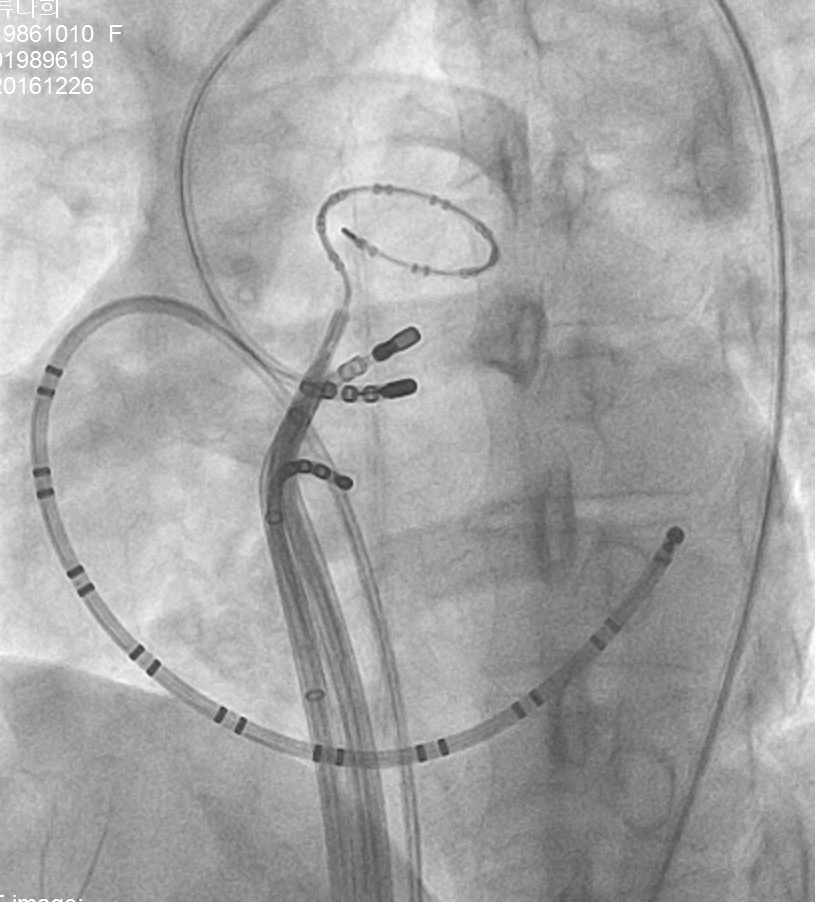 Ablation at RCC, EA 21ms
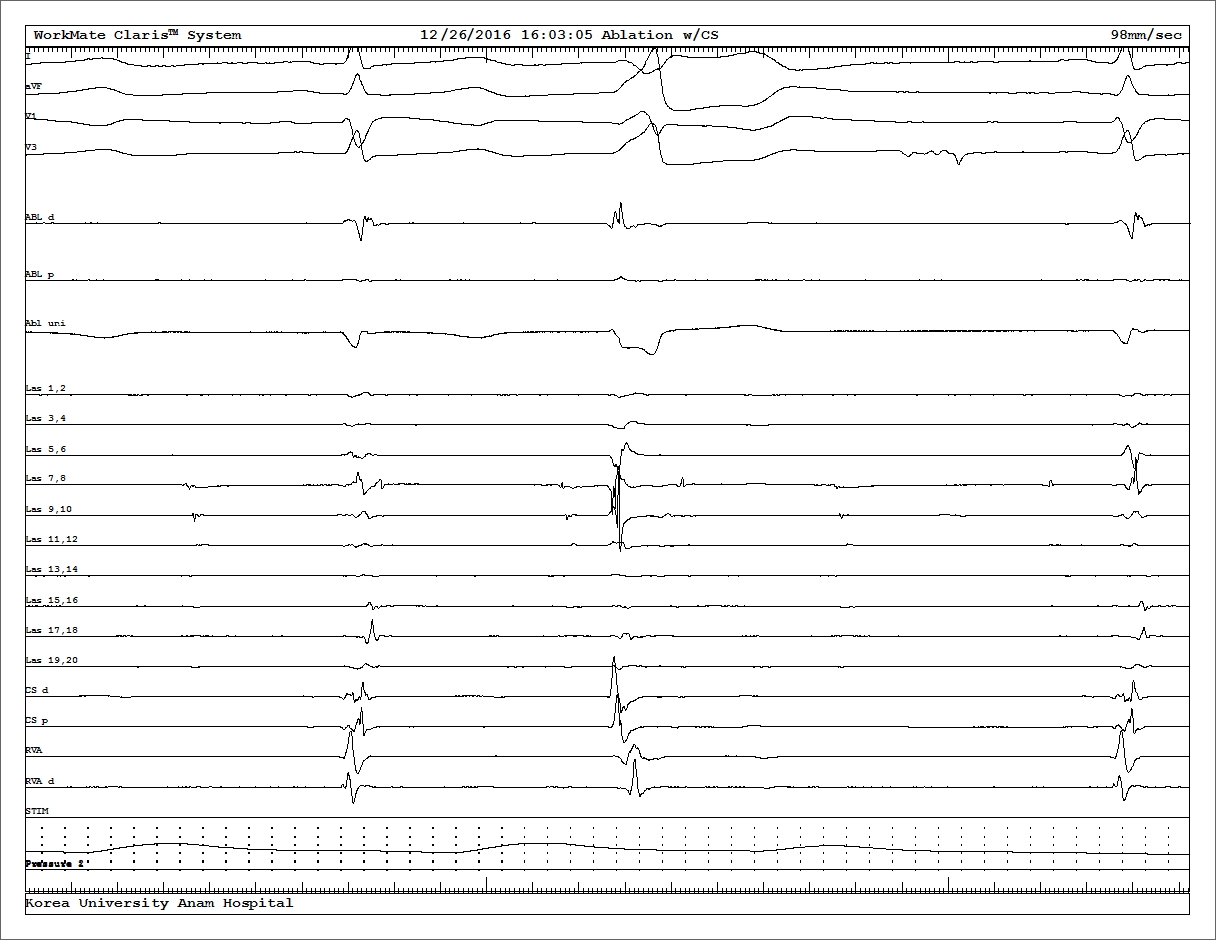 EA 21ms
ABLd
ABLp
CASE
RNH #1989619
Ablation at anteroseptum of RVOT
EA 26 ms
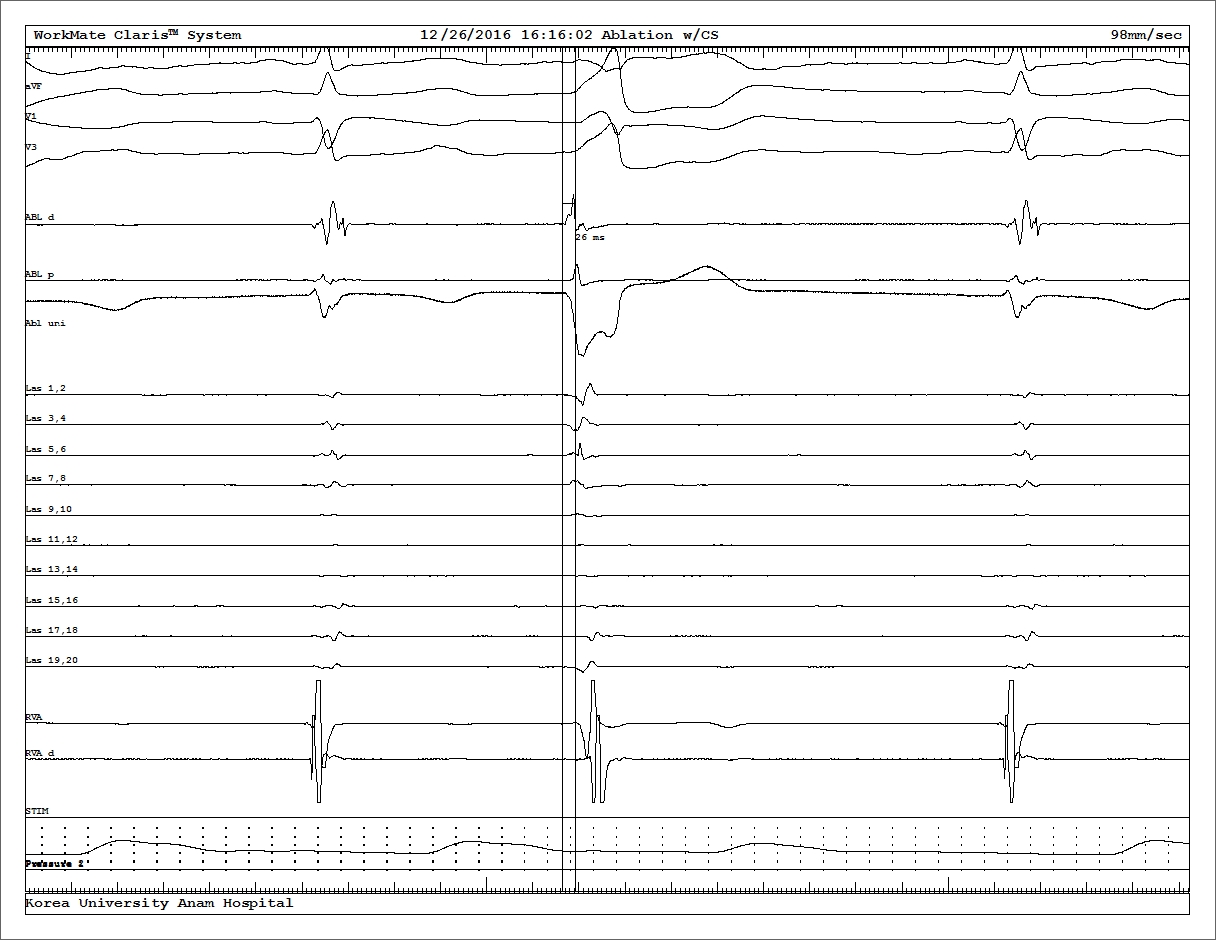 EA 26ms
ABLd
ABLp
CASE
Bipolar ablation
RCC: Active ablation 
RVOT: Return electrode
LAO
RAO
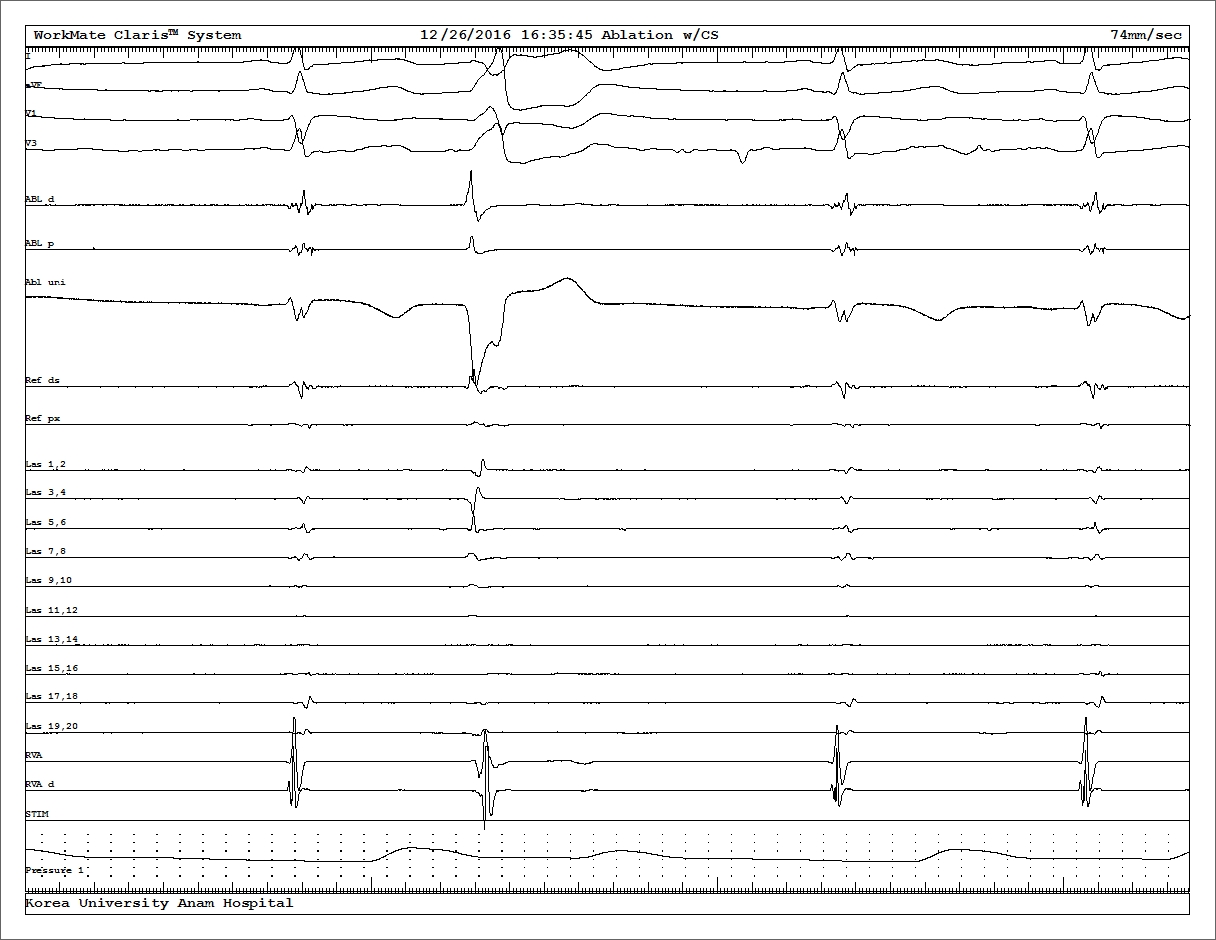 ABL RCC d
ABL RCC p
EA 29ms
ABL RVOT d
ABL RVOT p
CASE
Bipolar ablation
RCC: Active ablation 
RVOT: Return electrode
Patient Return Electrode
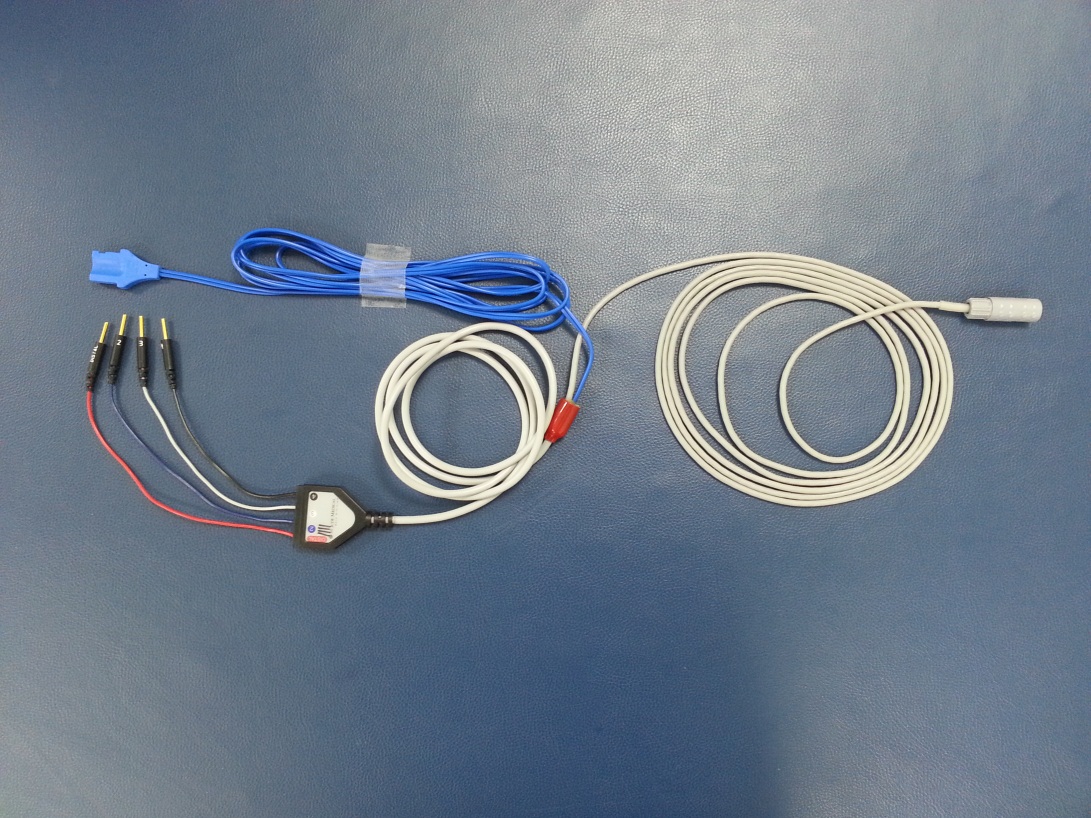 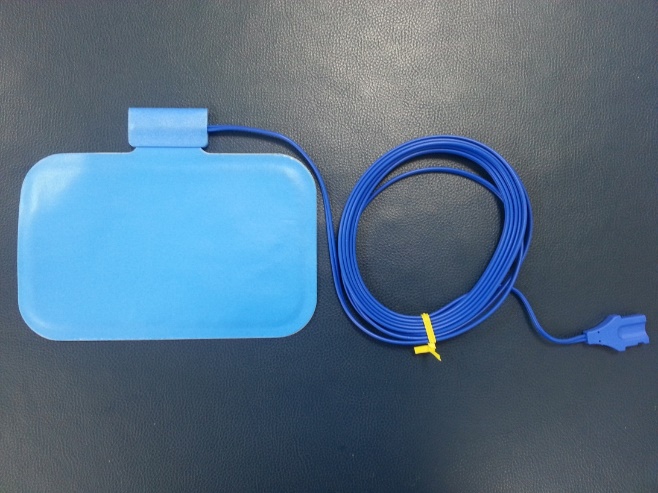 To Ablation Catheter
RF Generator
Indifferent Electrode EGM Recording
CASE
RNH #1989619
During bipolar ablation
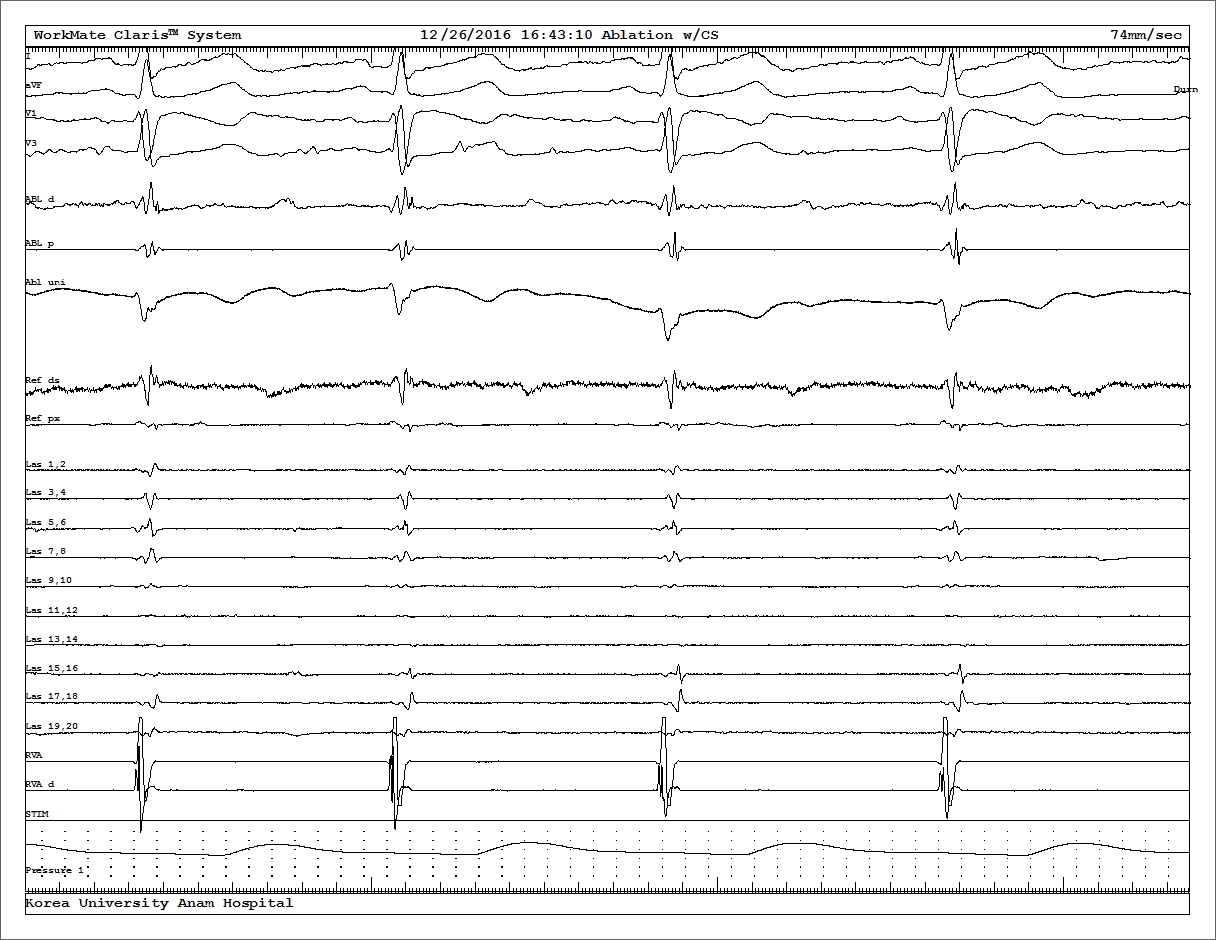 ABL RCC d
ABL RCC p
ABL RVOT d
ABL RVOT p
CASE
RNH #1989619
After ablation
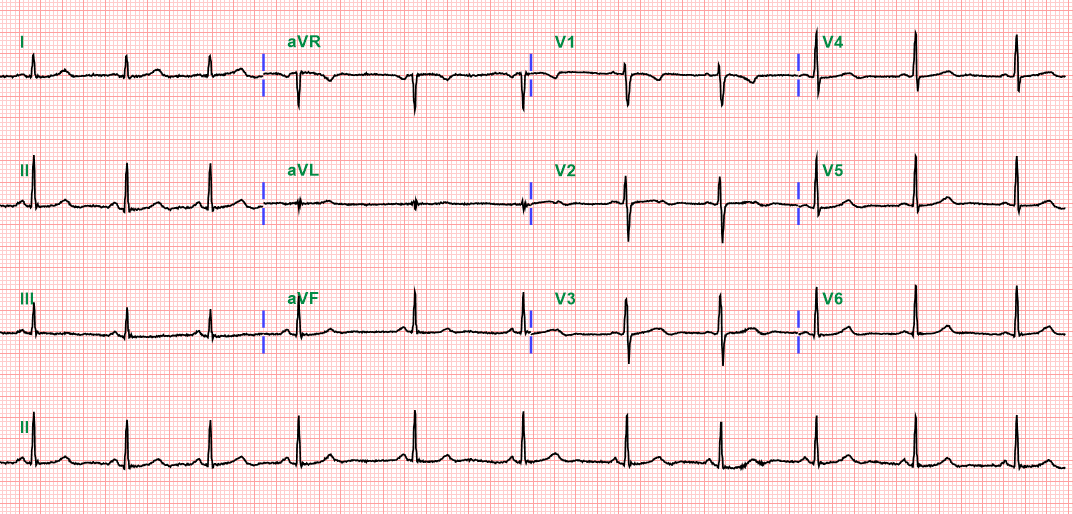 Techniques for 2-site Ablation
Simultaneous unipolar ablation
Bipolar ablation
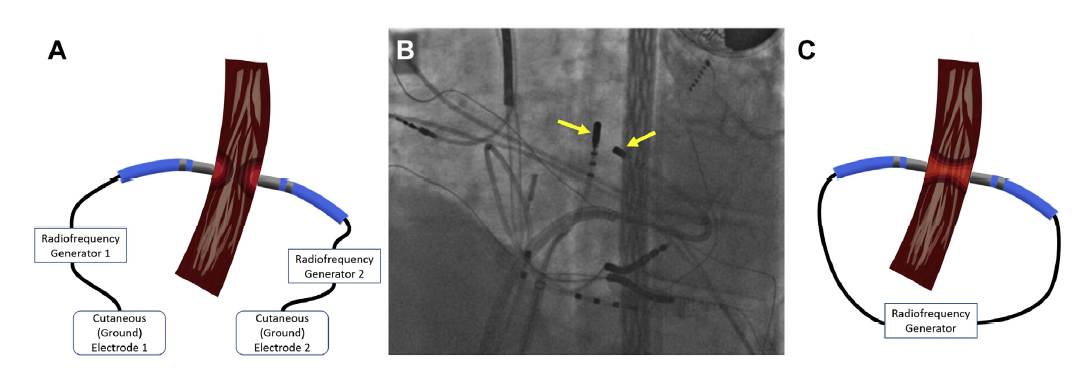 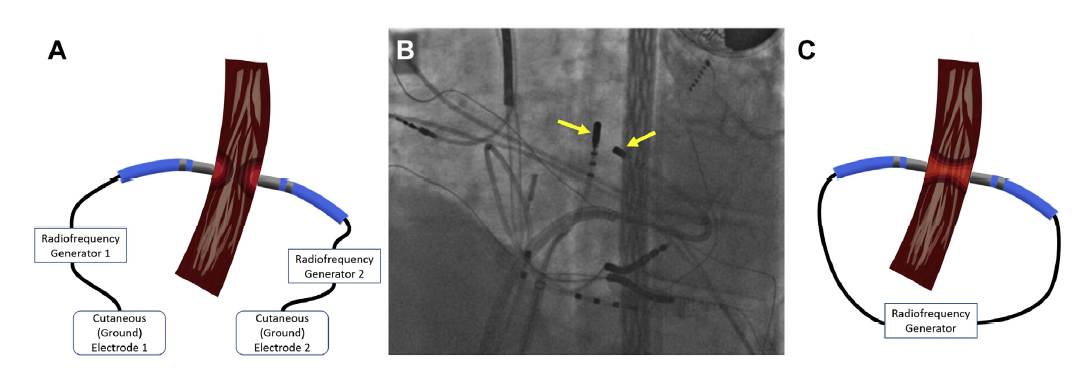 Stevenson WG, et al. Can J Cardiol. 2022.
Bipolar Ablation between the Left Pulmonic Cusp (LPC) and LVOT for LV Summit VAs
Seven patients (age 59±12 years; 3 women) underwent Bi-RF from the LPC to the LVOT for LVS-VAs after ≥1 failed conventional RFCA
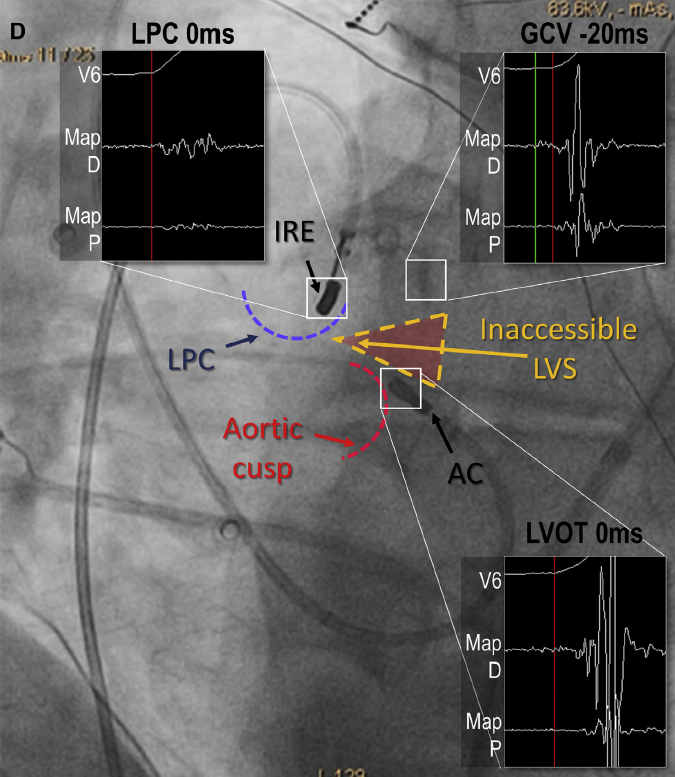 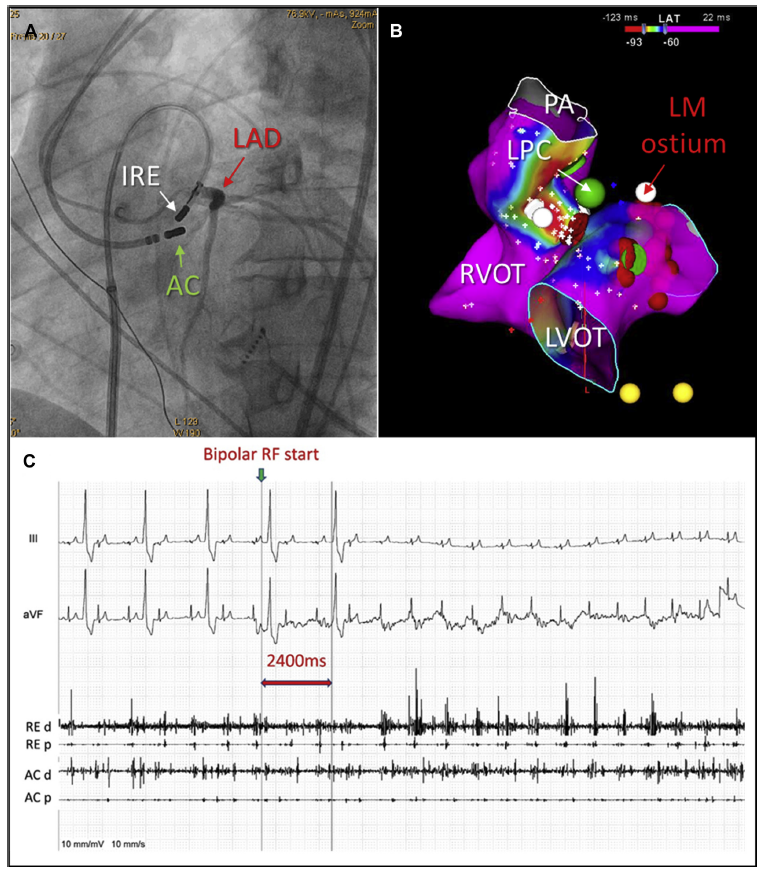 Futyma P, et al. Heart Rhythm. 2020 Sep;17(9):1519-1527.
Needle RF Ablation: A First-in-Man Trial
Intramural needle ablation using in-catheter, heated saline-enhanced radio frequency (SERF) energy
Thirty-two subjects from 6 centers (91% male, 66±10 years, EF 35±11%; 56% ischemic, and 44% nonischemic)
SERF needle electrode and ablation generator system
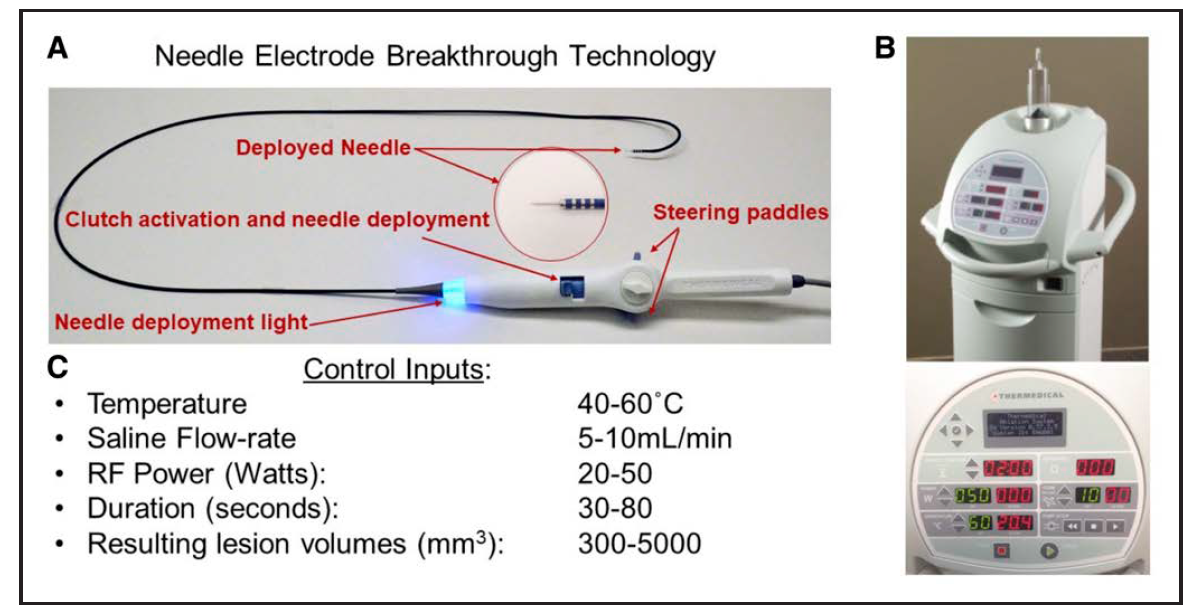 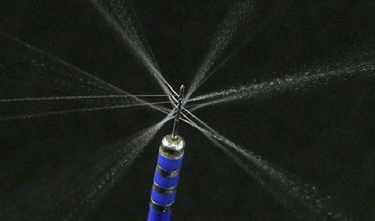 Packer DL, et al. Circ Arrhythm Electrophysiol. 2022.
Needle RF Ablation: A First-in-Man Trial
Lesion creation with standard RF and SERF ablations
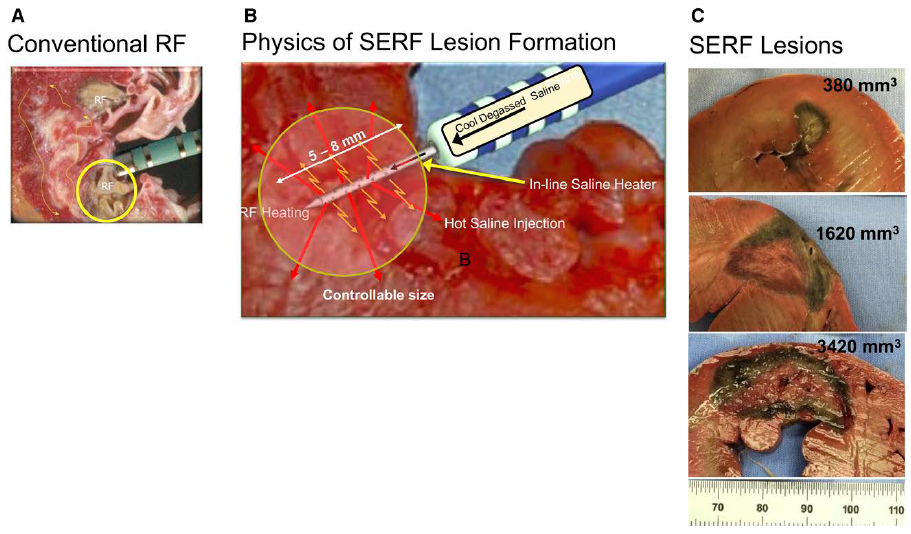 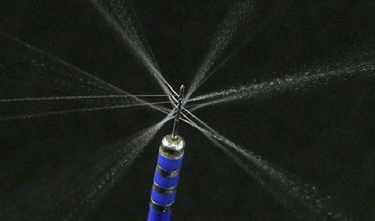 Packer DL, et al. Circ Arrhythm Electrophysiol. 2022.
Needle RF Ablation: A First-in-Man Trial
Pre- and postprocedure VT occurrences and ICD therapies
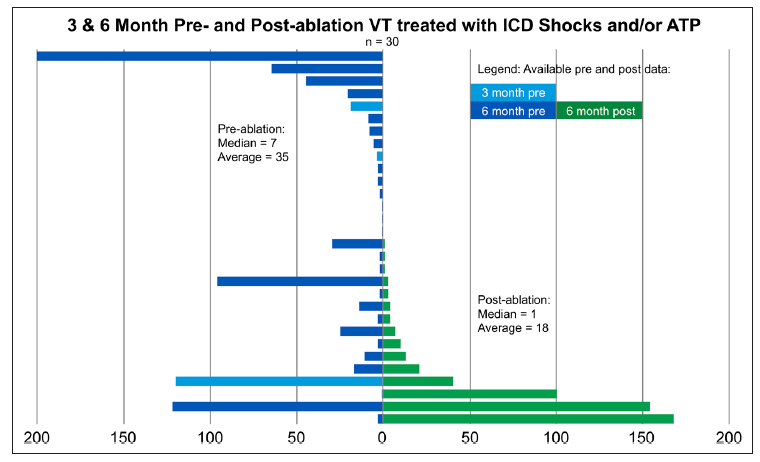 Packer DL, et al. Circ Arrhythm Electrophysiol. 2022.
Needle RF Ablation: A First-in-Man Trial
Adverse Events With Needle Electrode Ablation
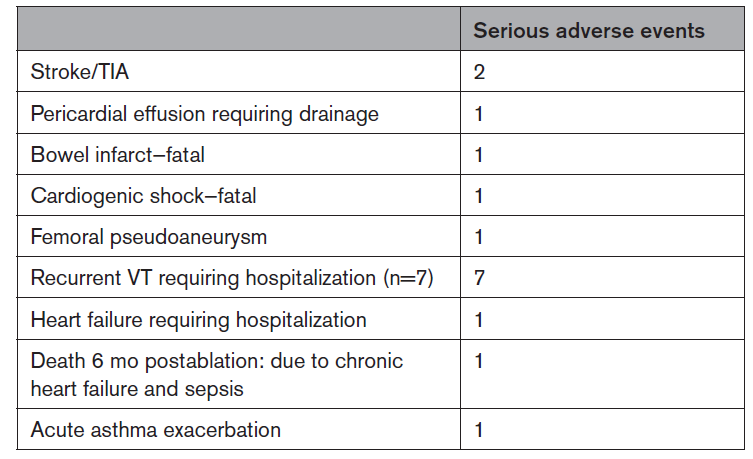 Packer DL, et al. Circ Arrhythm Electrophysiol. 2022.
Intramural Venous Ethanol Infusion
Outcomes of a multicenter experience, n=63 (age 63±14 years; 60% men) with VAs (76% LVS origin)
Overall success in 55 of 56 (98%), 77% were free of recurrence at 1 year
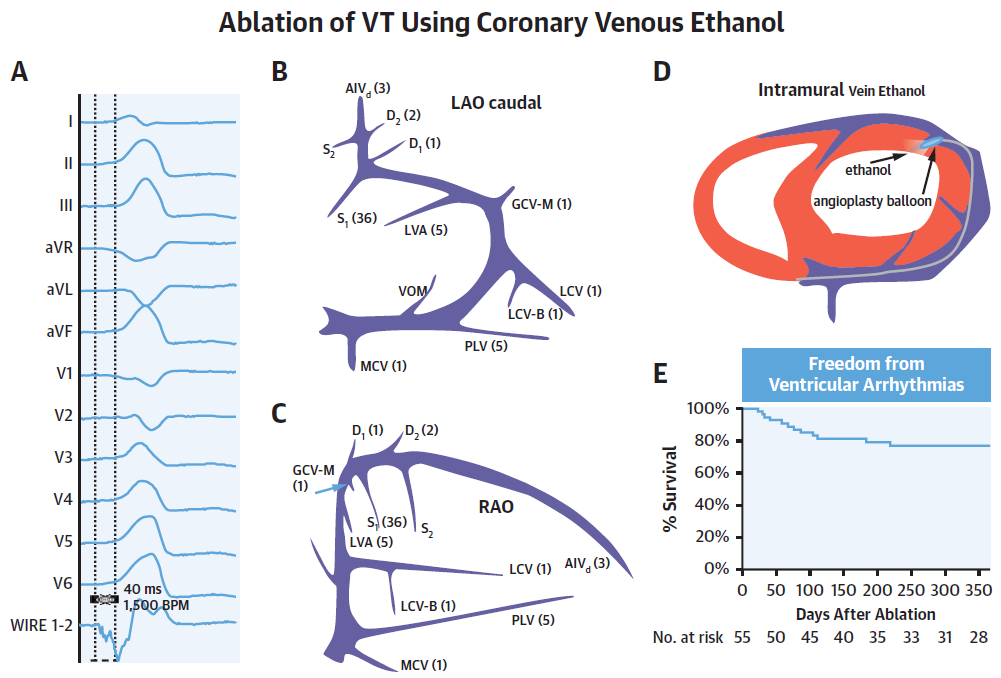 Tavares L, et al. JACC Clin Electrophysiol. 2020.
Intramural Venous Ethanol Infusion
LVS Ethanol Injection in Proximal LVS Veins
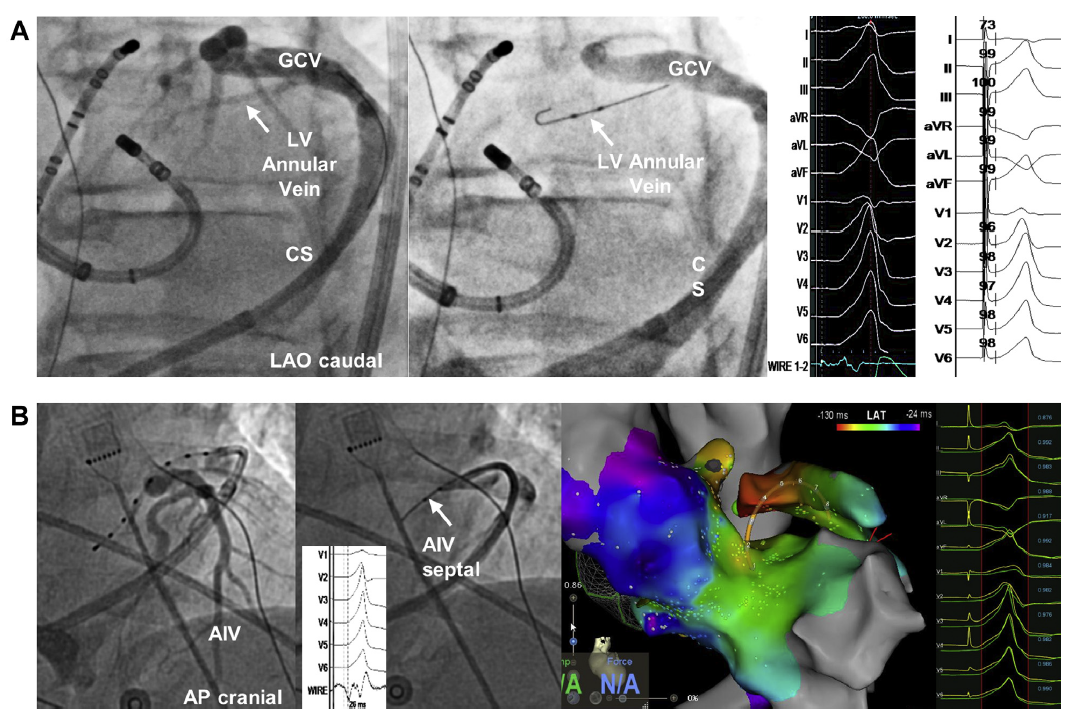 Tavares L, et al. JACC Clin Electrophysiol. 2020.
Ultra-low-temperature Cryoablation (ULTC)
Near-critical nitrogen has a much more favorable cryogenic properties and is able to generate temperatures as low as -196°C
Adagio Medical ULTC system
79-year-old man with ischemic VT
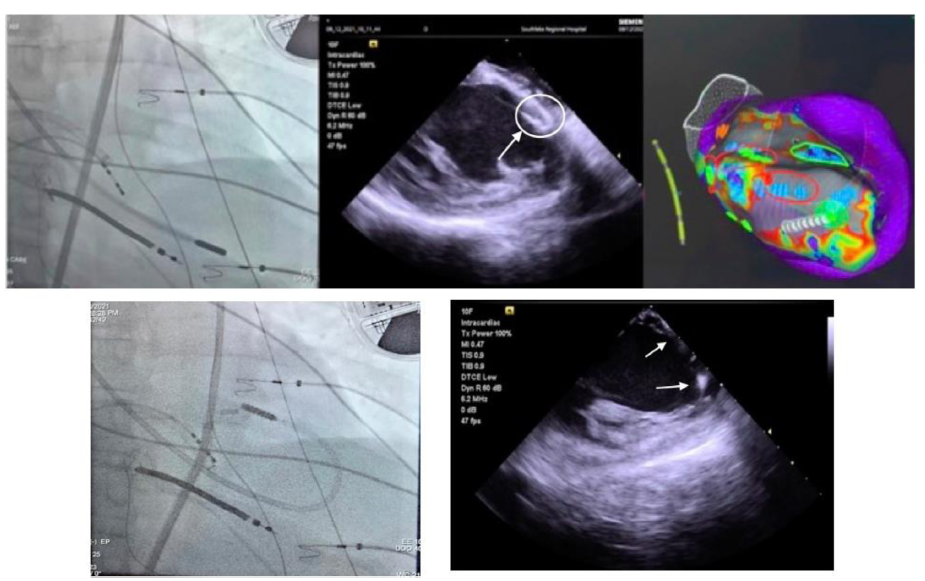 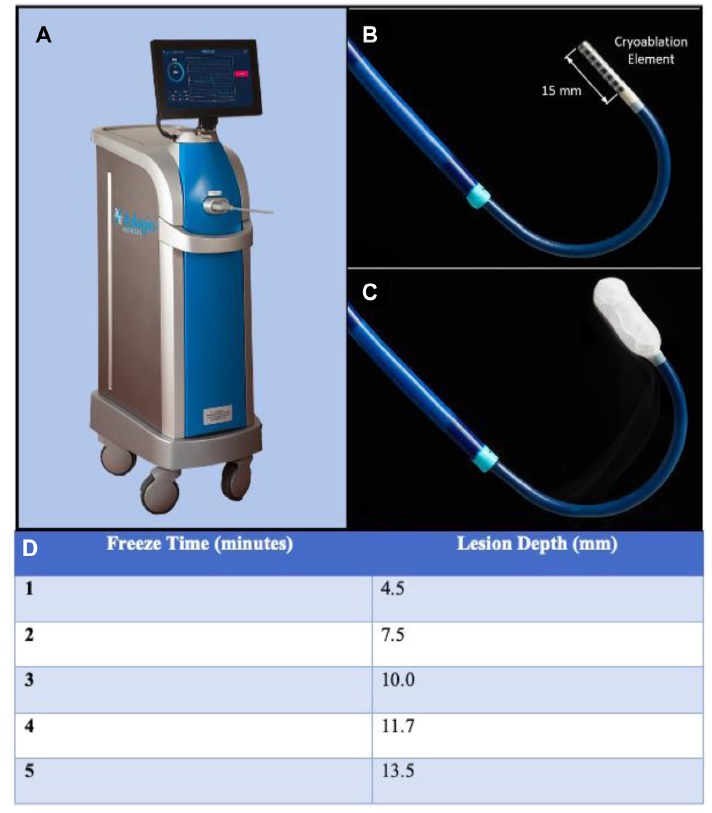 Sanchez-Somonte P, et al. HeartRhythm Case Rep. 2022 May 18;8(8):549-553.
Laser Energy Ablation Catheter
The experimental 20mm linear laser catheter witha bidirectional steerable 8.2F shaft and saline irrigated tip
An in vivo proof-of-concept study in 6 swines
Epicardial ablation of the RV and LV
Laser ablation catheter
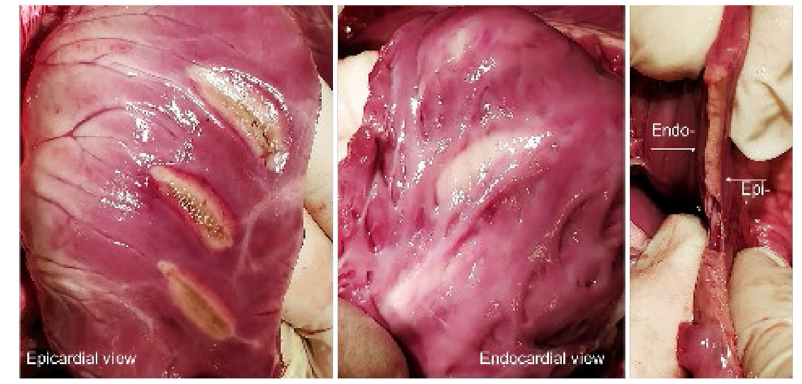 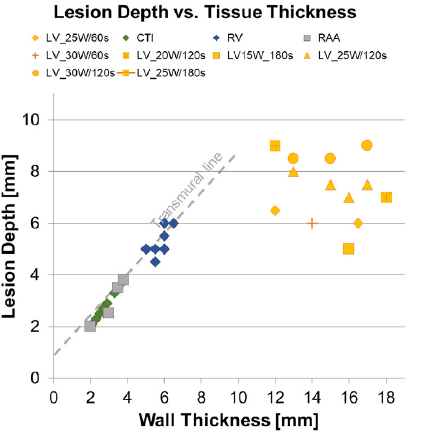 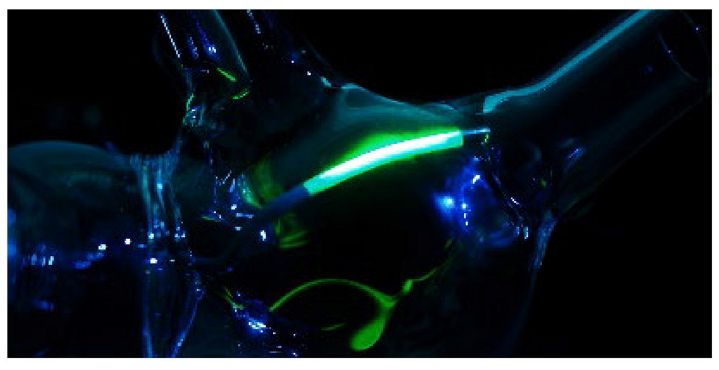 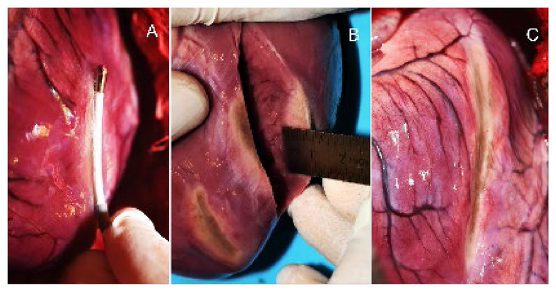 Krist D, et al. Front Med Technol. 2022.
Shock-Wave Catheter Ablation System
Shock waves is an acoustic pressure wave consisting of a compressive phase (overpressure) followed by a tensile phase (negative pressure).
Shock waves can be applied to deep lesions without heat.
Validation Study in Pigs In Vivo
Characteristics of the SWCA system
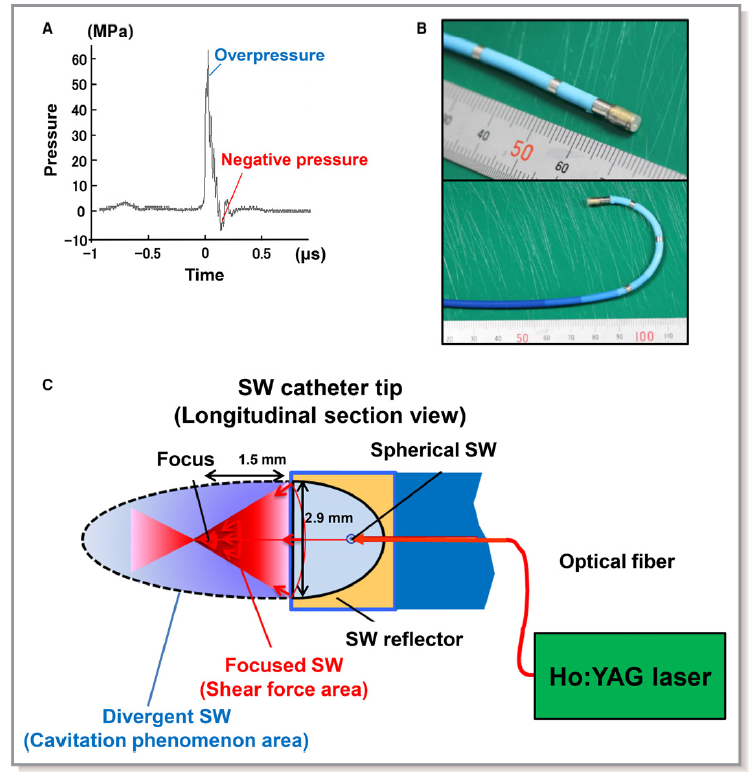 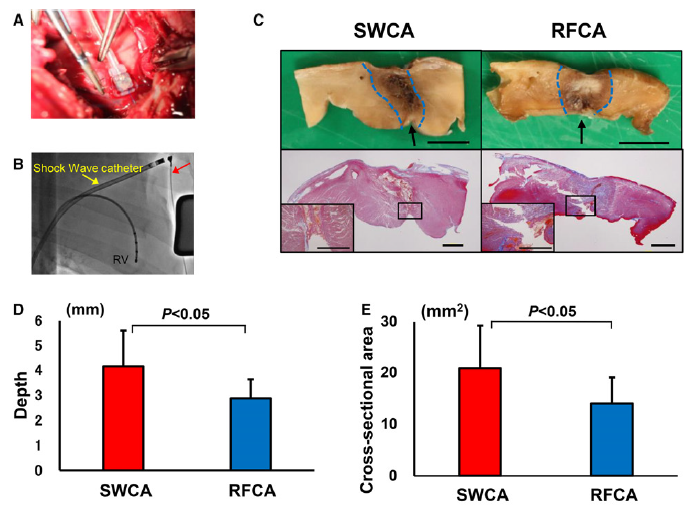 Morosawa S, et al. J Am Heart Assoc. 2019.
Image-Based Simulations for VT Ablation
Construction for heart model
VT ablation workflows
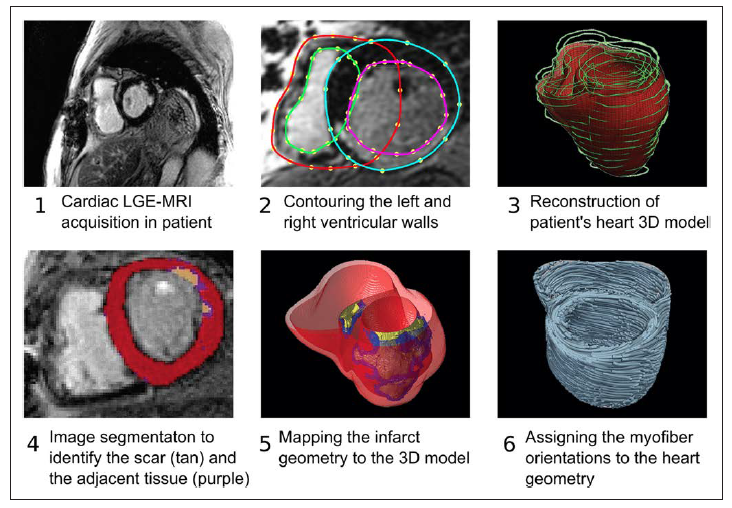 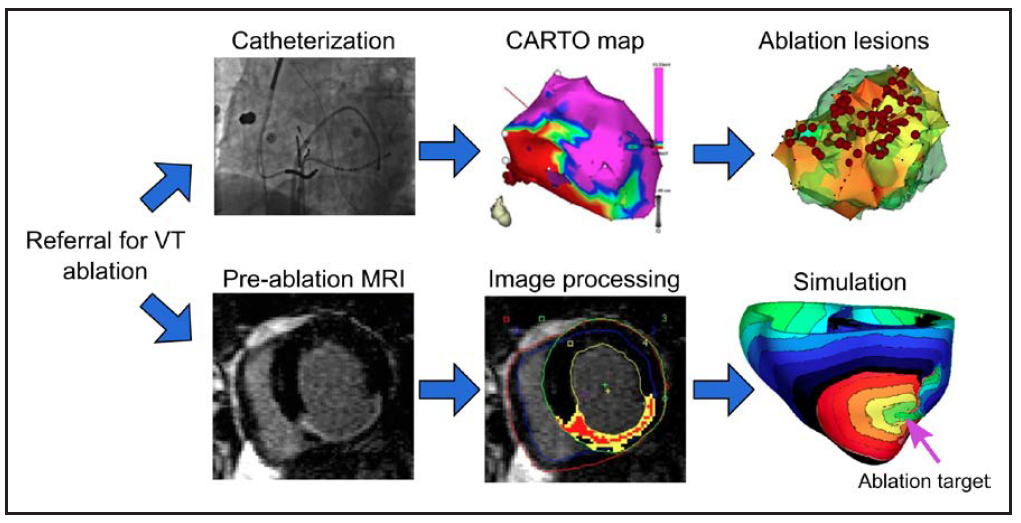 MRI–based simulation approach for VT ablation
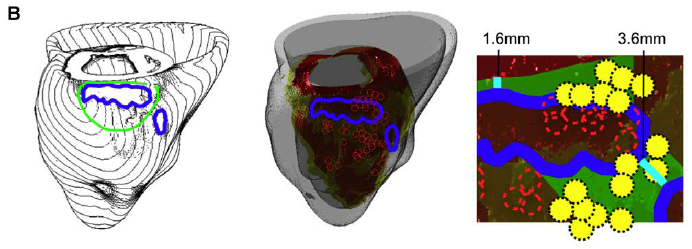 Trayanova NA, et al. Circ Arrhythm Electrophysiol. 2017.
Future of VT Ablation
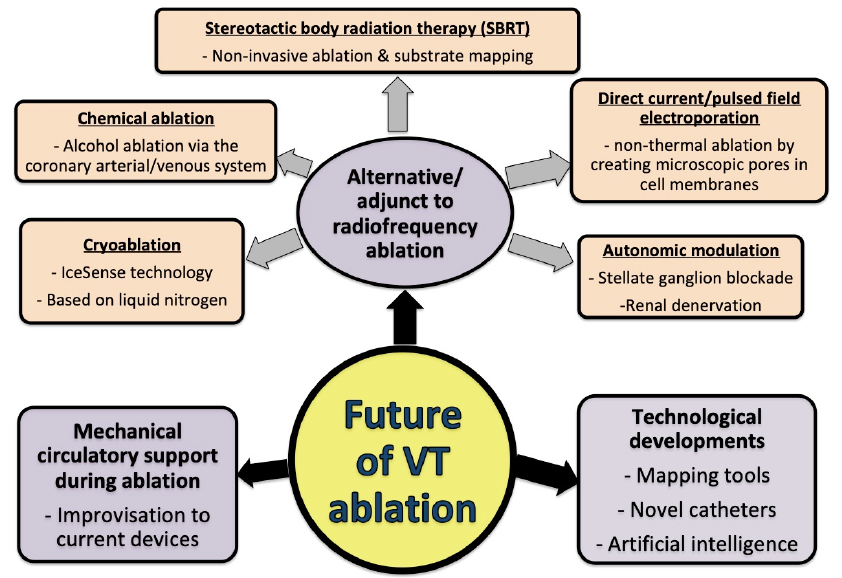 VG LIM. BCS Editorial 2020.